Ok, I’m a Christian, now what?
Now…. You’re a new creation in christ 2 cor. 5:17; eph. 4:17-24
It will be difficult at times, because you will have friends and family members who…
Won’t See You As a New Person/Creation

Will See The Change But Won’t Understand The Why Or How

Despite Seeing And Accepting The Change, Will Try To Tear You Down By Saying You Only Changed For Someone Else Other Than God or Yourself
We have a target on us now
The Devil and the evil of this world will try to break us of our connection to God (2 Tim. 3:12, 13; John 15: 18, 19)
However, God and Jesus knows we have our struggles and will fall short of Their expectations (“No, Not One”)
Despite out failures, God’s Love for us is never wavering (Romans 5:6-8; 1 John 4:9, 10)
When we inevitably do fail Him, He is willing to forgive us if we repent and continue to strive to do better (1 John 1:5-10)
Now…. You’re a Soldier in god’s army eph. 6:11-17
Pieces of the armor vss. 14-17
Belt of Truth
Breastplate of Righteousness
Shoes of Peace
Shield of Faith
Helmet of Salvation
Sword of the Spirit = The Word of God
Must be worn at all times
Can’t Shed it for Work/School and Expect to Come Home Later Unscathed
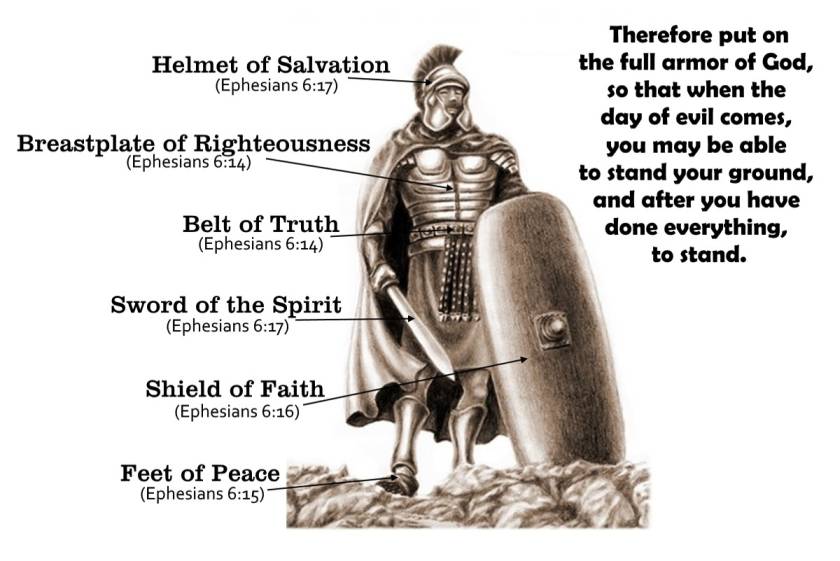 This Photo by Unknown Author is licensed under CC BY-NC-ND
It can be easy to mess up and sin from time to time
We’ll never feel like the shiny, new Christian we felt like after baptism
Might get discouraged or feeling like giving up
Not always rainbows and unicorns
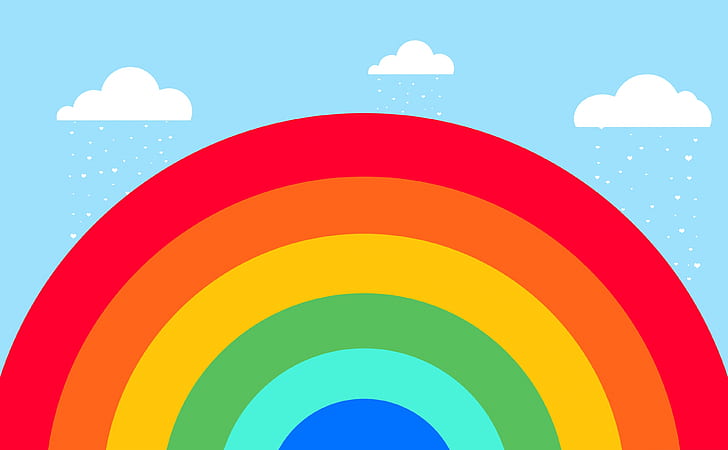 NOBODY’S PERFECT! We are all Sinners!
Doesn’t Make Us Less of A Christian
Just Proves Our Humanity, We make Mistakes
1 John 1:10; Romans 3:21-26
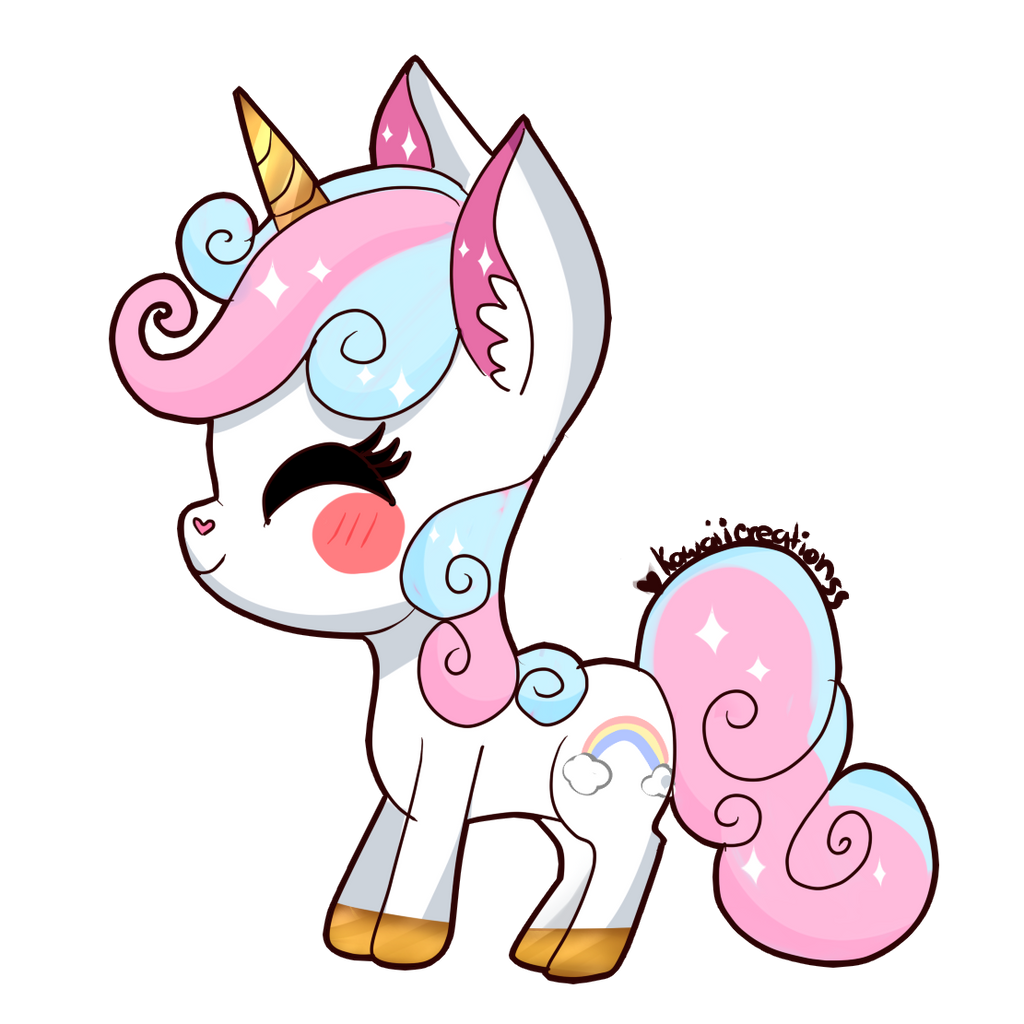 Jesus knows this about us – Mark 4:35-41
We May Begin To Drown In The Waters of Sin And Worldliness, But Jesus is There for Us
We Can Also Rely on the Help of Other Christians
This Photo by Unknown Author is licensed under CC BY-NC-ND
There is Light at the end of the tunnel!!
Persevere! Stay in the Fight! Don’t Give Up!
If we do, We can’t lose. 
As Christians, We’ve already joined the winning side in the spiritual war. (1 John 5:1-5) We are overcomers!
If we make it to the end, persevere, “fight the good fight”, There’s a reward waiting for all of us! (1 Cor. 15:50-58)
As a Christian, You became a New Creation
Need to Make Sure We Live for Him, Striving to Be More Christ-Like Each Day
Also, You became a Newly-Enlisted Soldier 
As Such, Don’t Forget Your Gear!
Don’t Be Discouraged and Don’t Give Up On the Spiritual Fight!
There’s An Eternal Reward Waiting for Those Who Persevere to the End!
Final tips & takeaways
Steps of salvation
Hear – Matt. 17:5 
Believe – John 8:24
Repent – Luke 13:3, 5
Confess – Romans 10:9, 10
Baptism – Mark 16:16
Live Faithfully – Rev. 2:10
But also know that forgiveness is still available for those who repent of sin as a Christian, because our God is a loving and forgiving God!